Least-Squares Solution using the Normal Equations
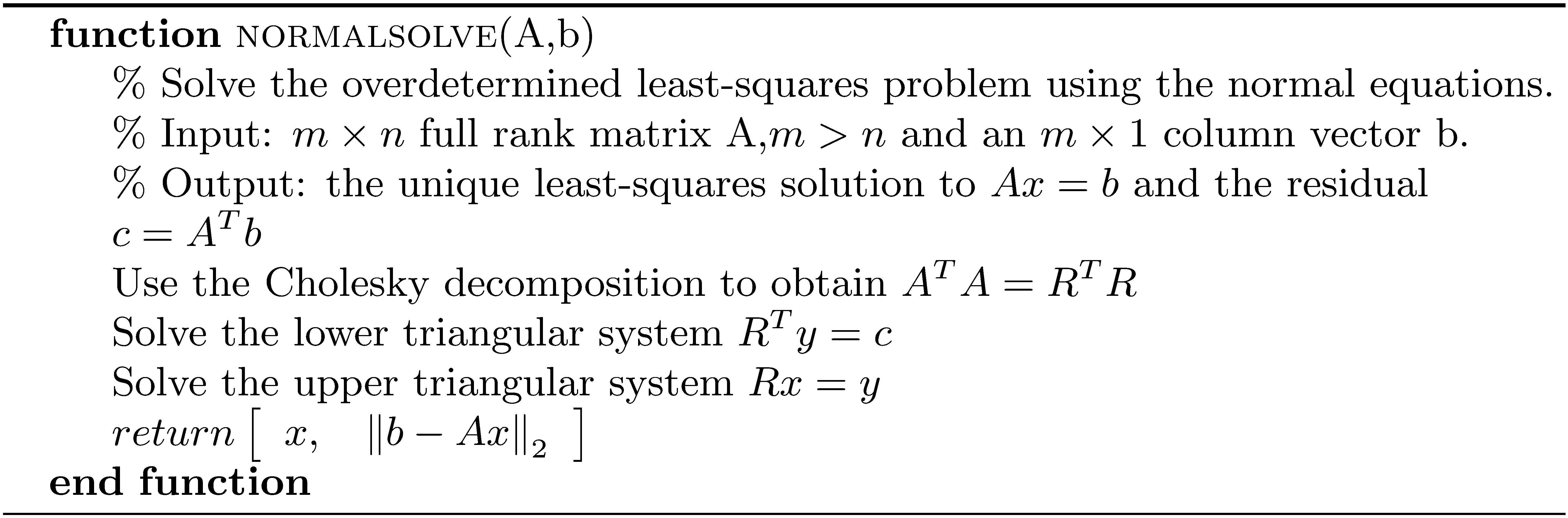 Solving the Least-Squares Problem using the QR decomposition
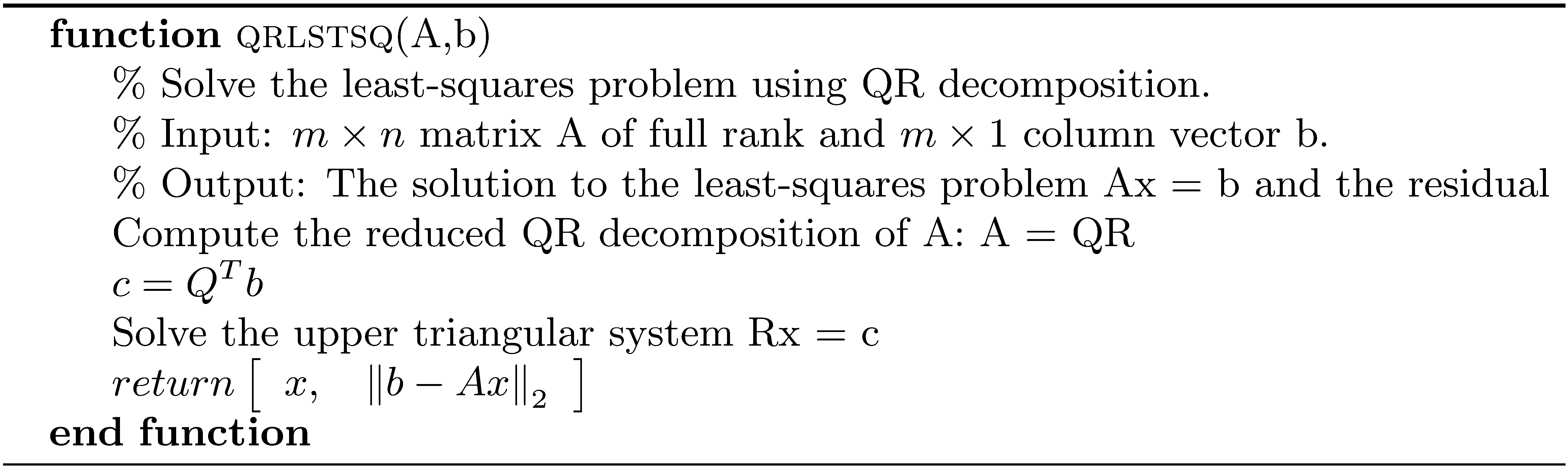 Solving the Least-Squares Problem using the SVD
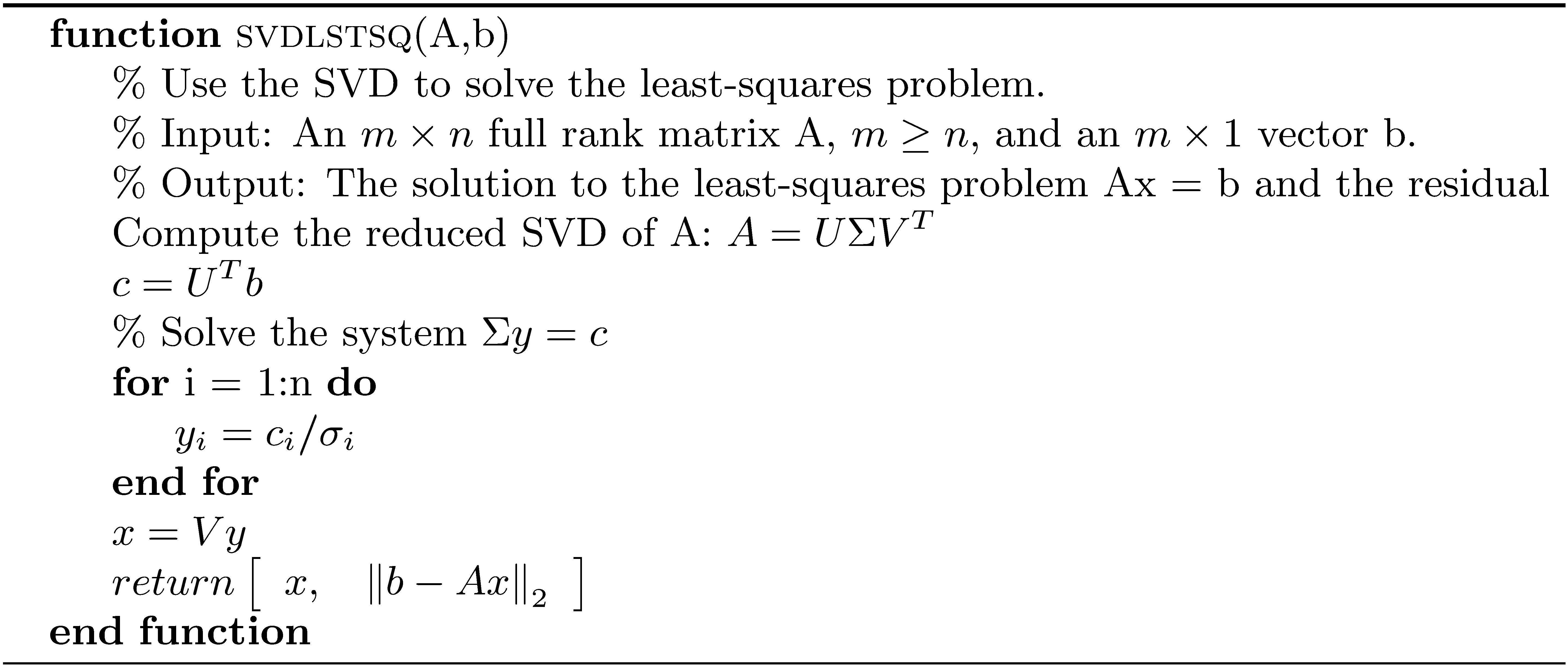 Minimum Norm Solution to the Least-Squares Problem
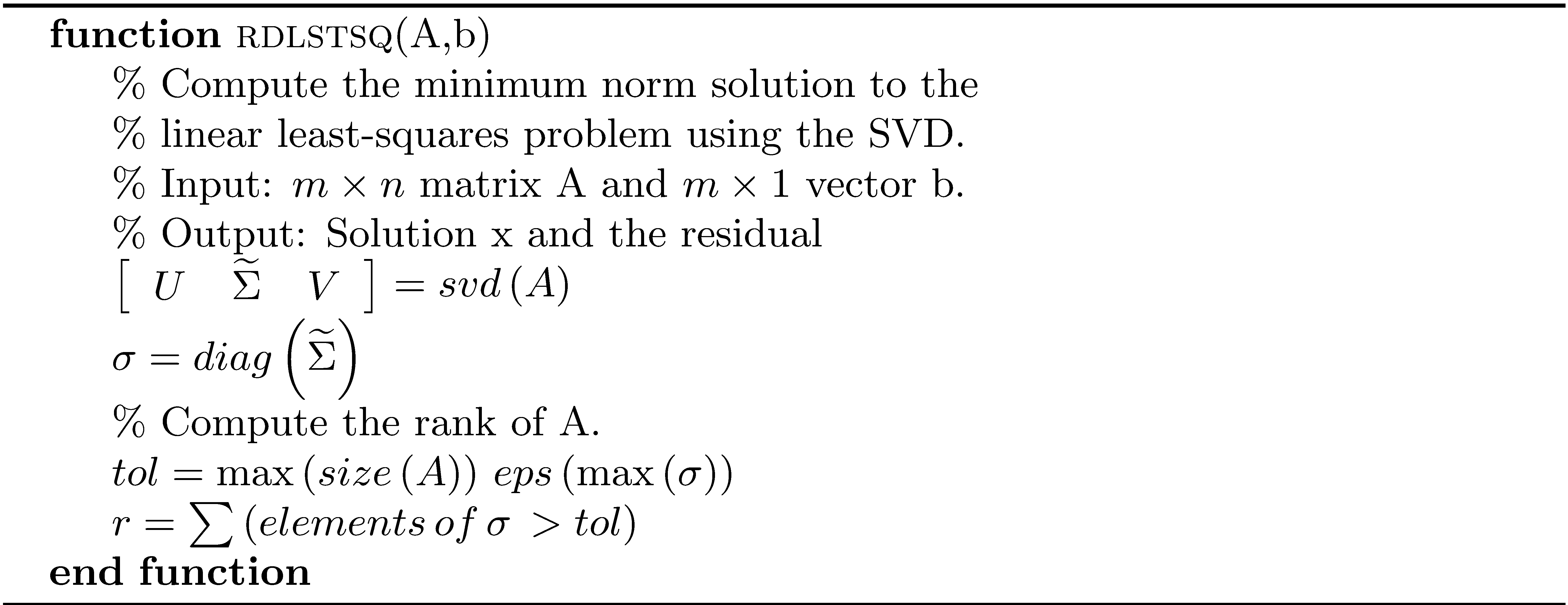 Minimum Norm Solution to the Least-Squares Problem (concluded)
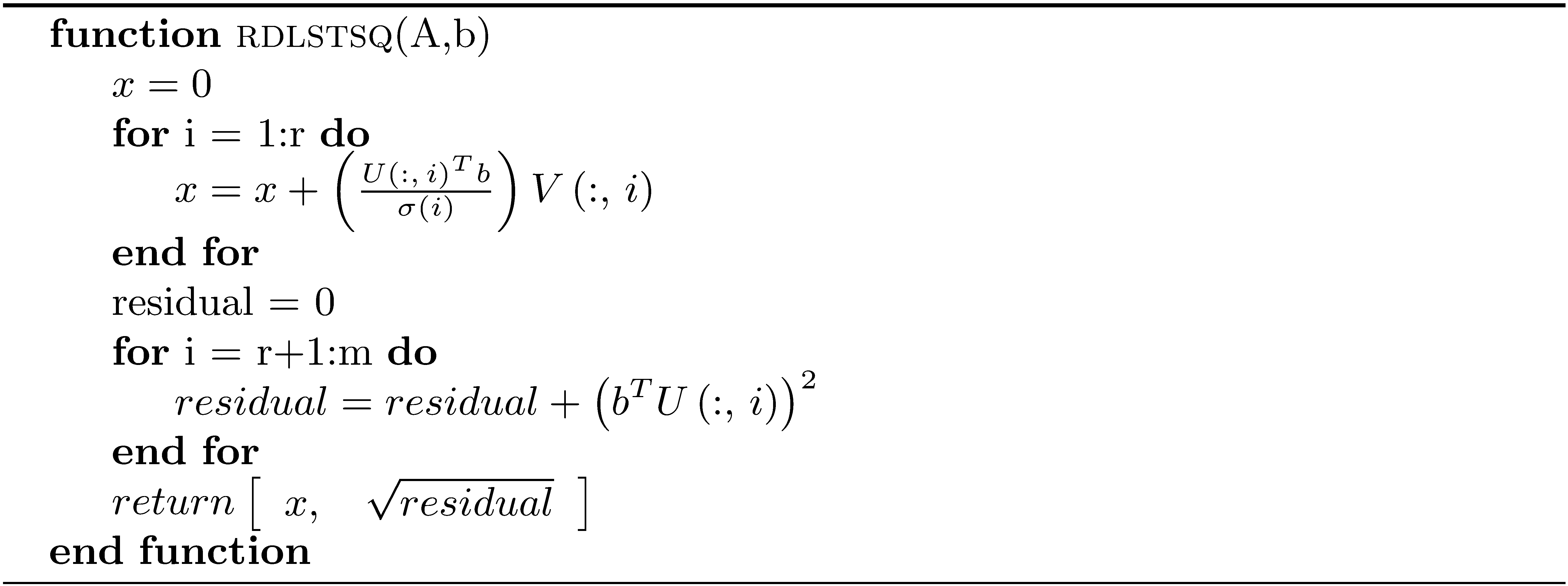 Solution of a Full Rank Underdetermined System using the QR Decomposition
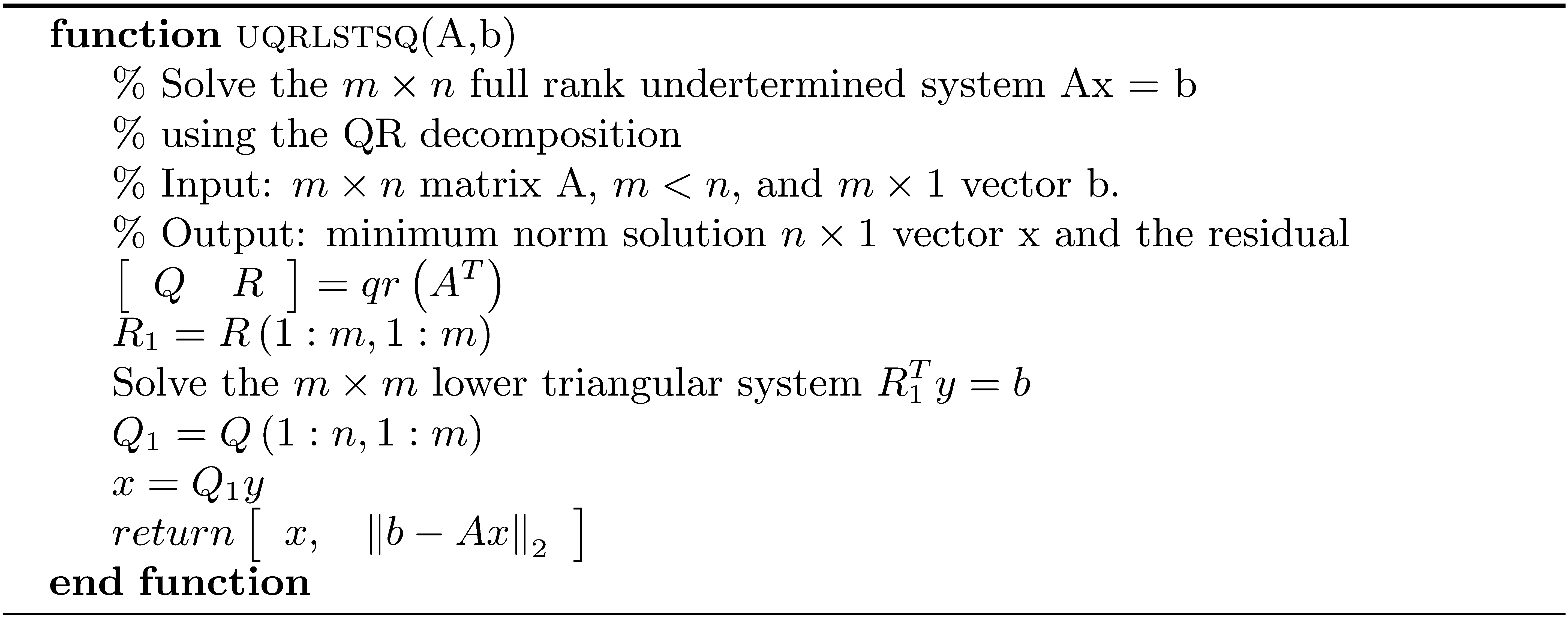